http://trillion-project.eng.it/
Jennifer Cole
Royal United Services Institute
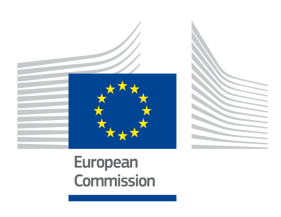 The project in a nutshell
http://trillion-project.eng.it/
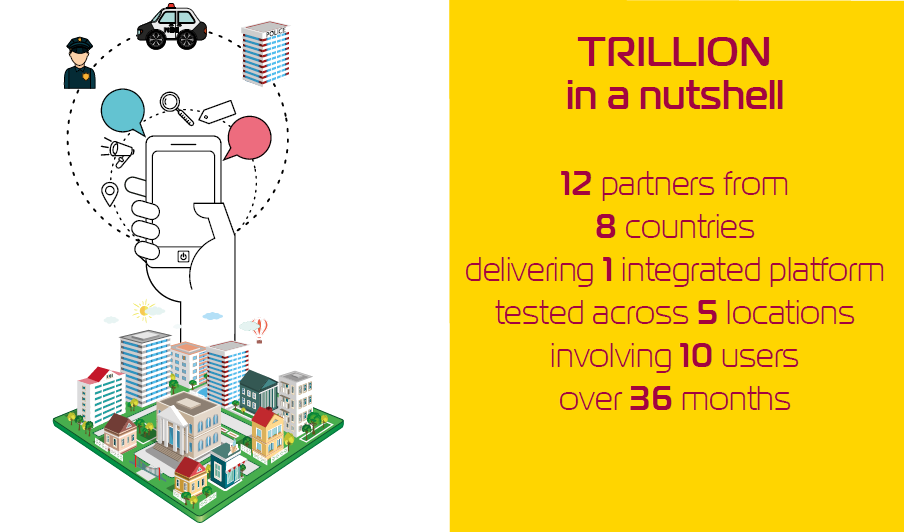 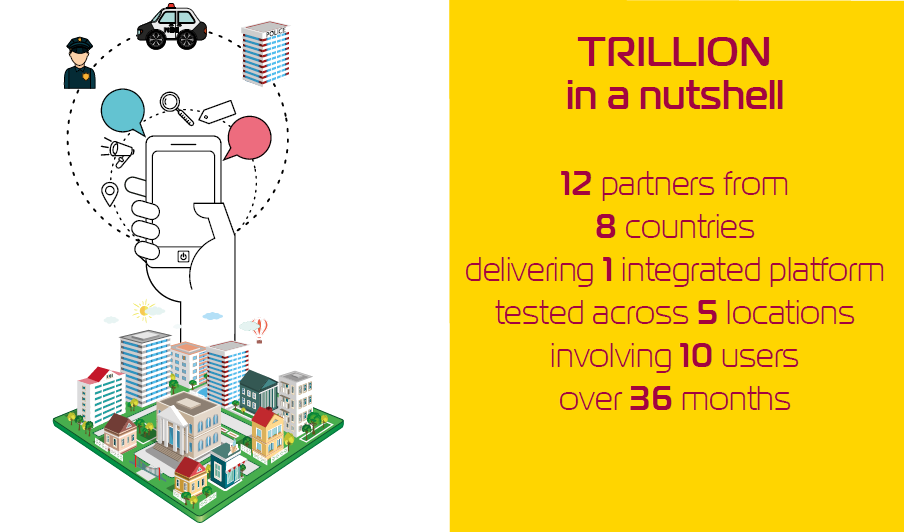 BAPCO Conference 22-23 March 2016
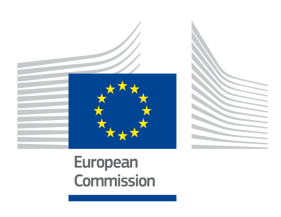 Building a stakeholder community
http://trillion-project.eng.it/
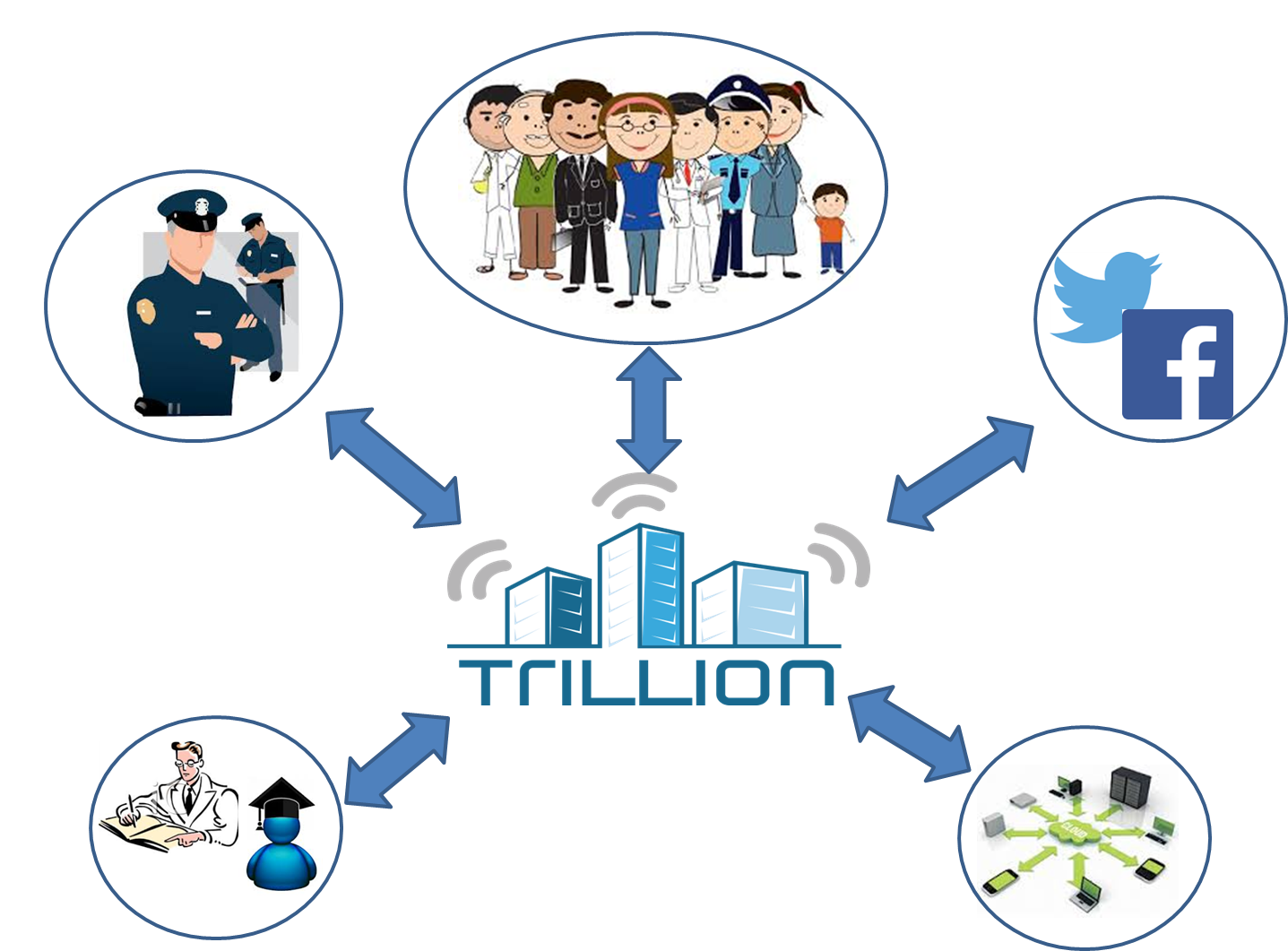 LEAs (Law Enforcement Agencies)

Citizens

Social Networks

Academics/Researchers

IT Providers
BAPCO Conference 22-23 March 2016
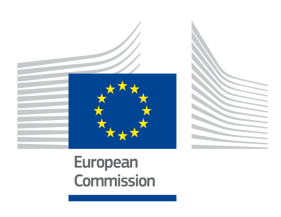 Objectives
http://trillion-project.eng.it/
TRILLION adopts a multi-channel approach on the collaboration between citizens – LEAs
 Compliance to EU regulations and legislation, especially as regards the protection of privacy has been addressed carefully at the level of work plan in TRILLION
A careful selection of partners empowers TRILLION with great potential for increased awareness creation and uptake of the produced solution
TRILLION involves 3 law enforcement agencies and 2 citizen associations through pilots and validations in 4 different locations
TRILLION milestones will mark the project’s progress in terms of Technological Readiness Levels, reaching up to TRL7 (surpassing the need for TRL6 required by the call)
BAPCO Conference 22-23 March 2016
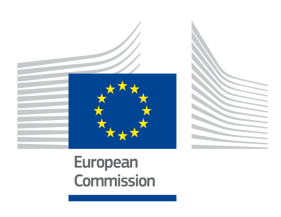 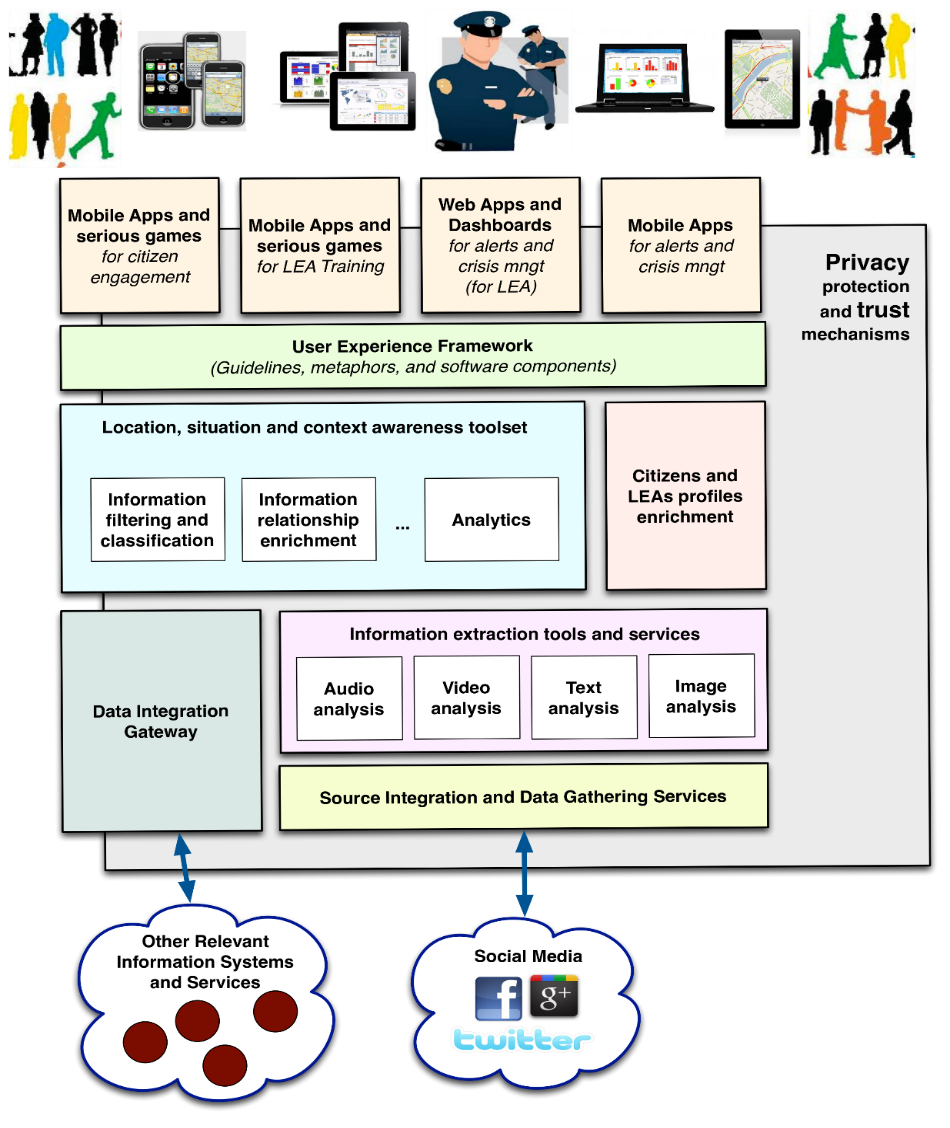 Architecture
BAPCO Conference 22-23 March 2016
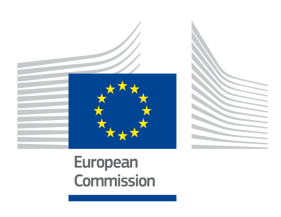 Validation
http://trillion-project.eng.it/
training sessions: serious gaming tools tested by citizens and LEAs
 mock-ups: create early interaction on specific features with the citizens and the LEAs
 pilot α: scenario based testing of the first prototype with operational users
 pilot β: scenario based testing of the fully integrated TRILLION platform users’ environments
BAPCO Conference 22-23 March 2016
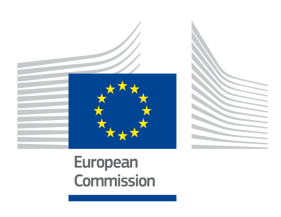 The way to implementation
http://trillion-project.eng.it/
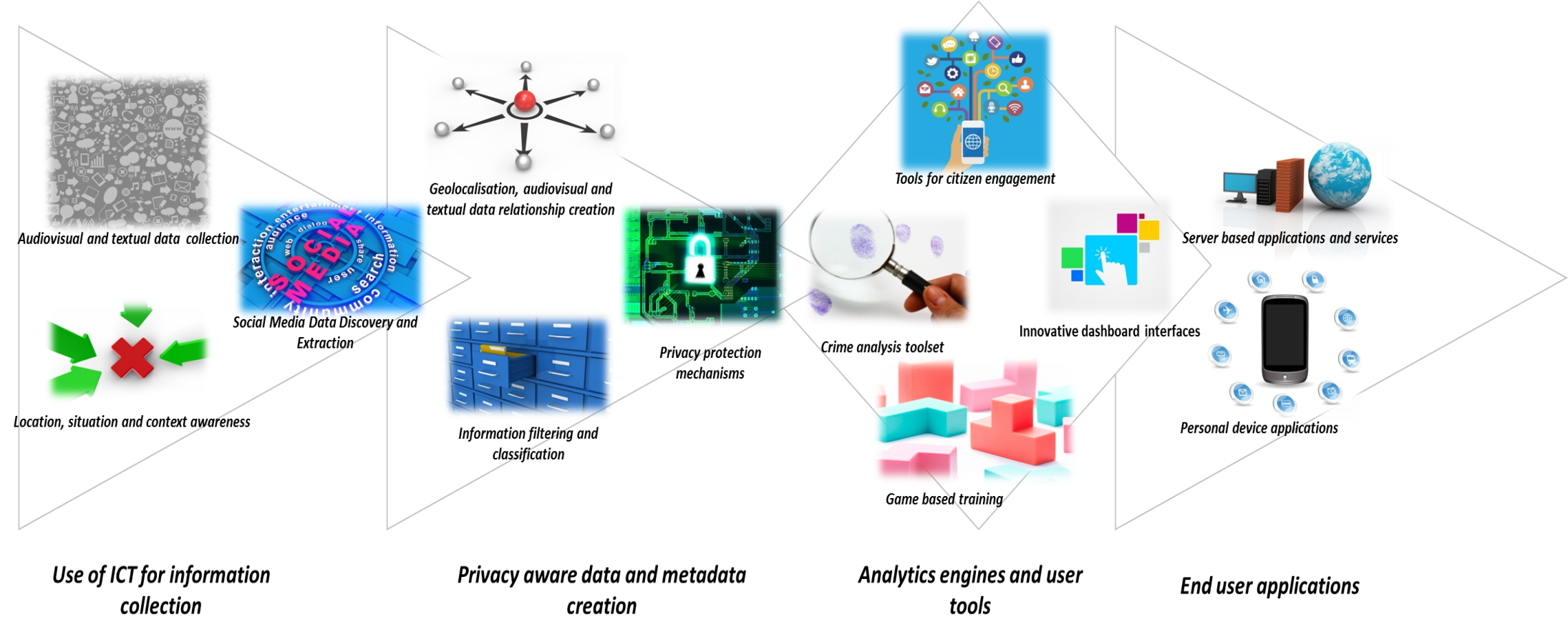 BAPCO Conference 22-23 March 2016
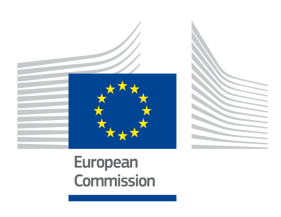 How you can get involved
http://trillion-project.eng.it/
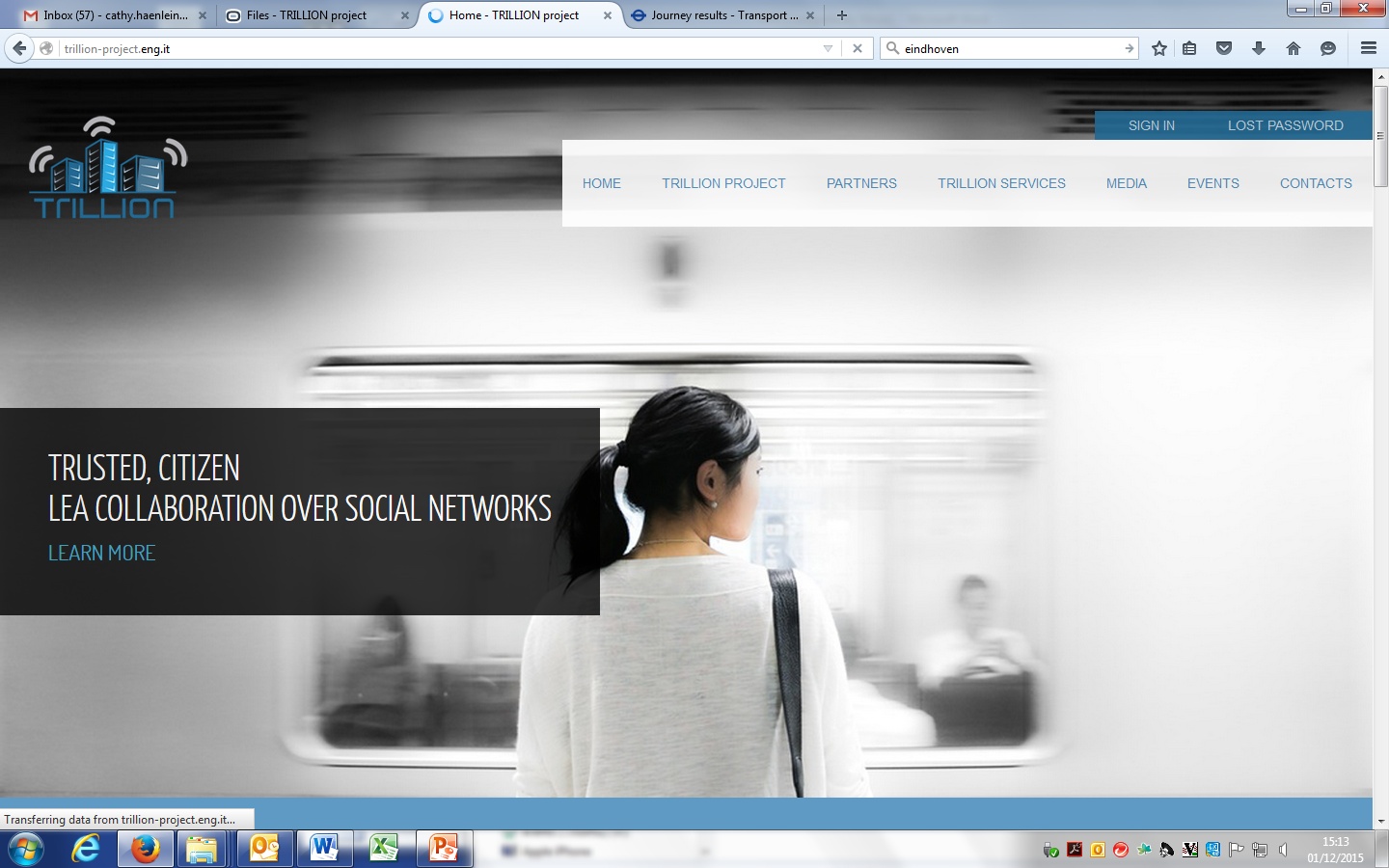 BAPCO Conference 22-23 March 2016
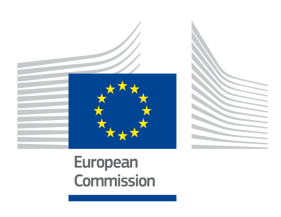 How you can get involved
http://trillion-project.eng.it/
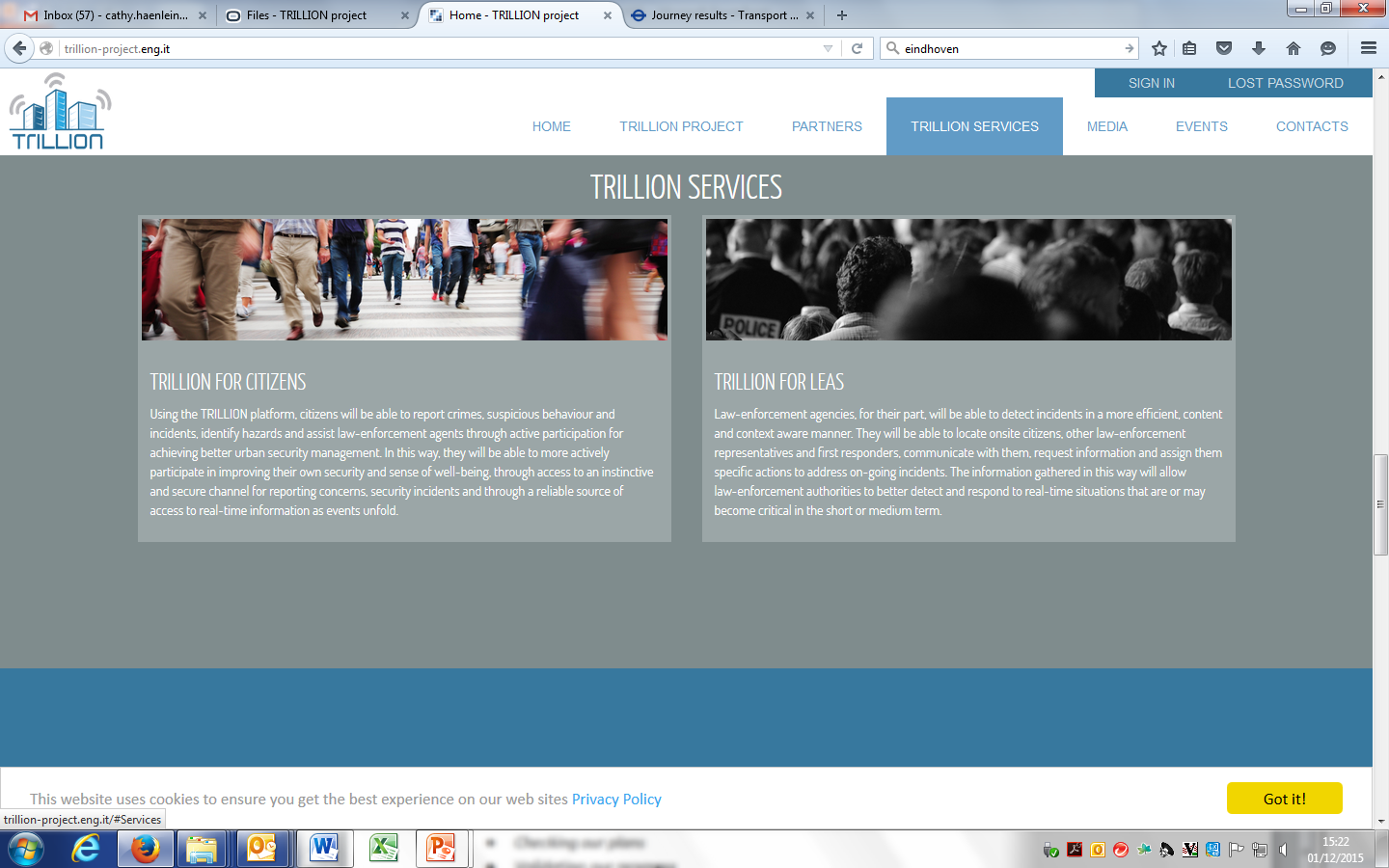 BAPCO Conference 22-23 March 2016
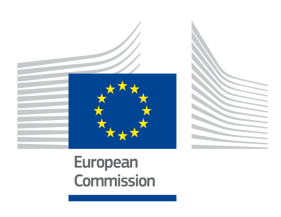 http://trillion-project.eng.it/
Thank you for your attention

For more information please contact
 
jenniferc@rusi.org
bpatr@teipir.gr
BAPCO Conference 22-23 March 2016